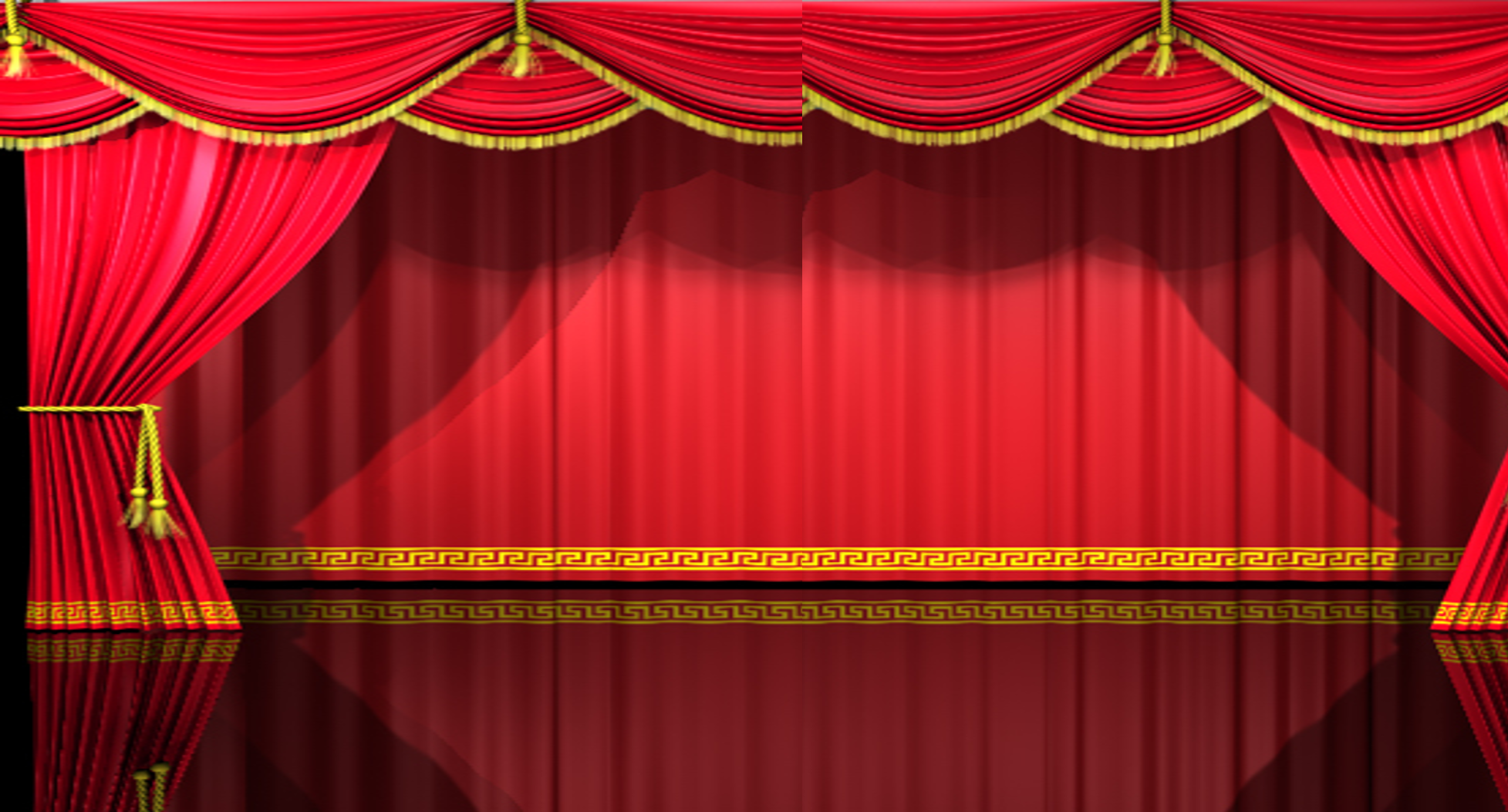 আজকের অনলাইন ক্লাসে সবাইকে স্বাগতম ও শুভেচ্ছা
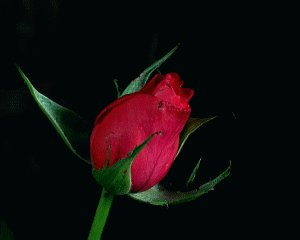 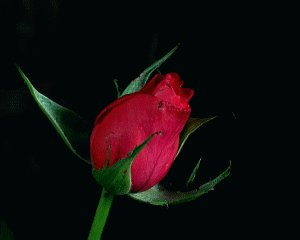 শিক্ষক পরিচিতি
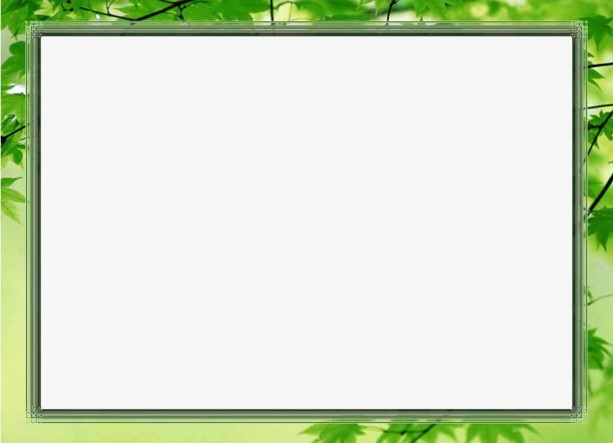 মোঃ সাজ্জাদুর রহমান
সহকারী শিক্ষক
জালিয়ারপাড় সপ্রাবি,
কোম্পানীগঞ্জ,সিলেট
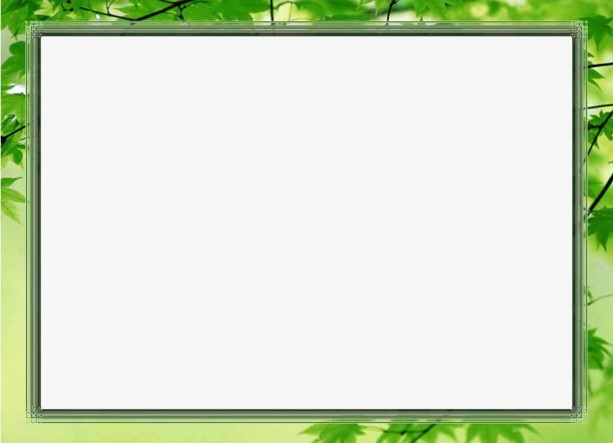 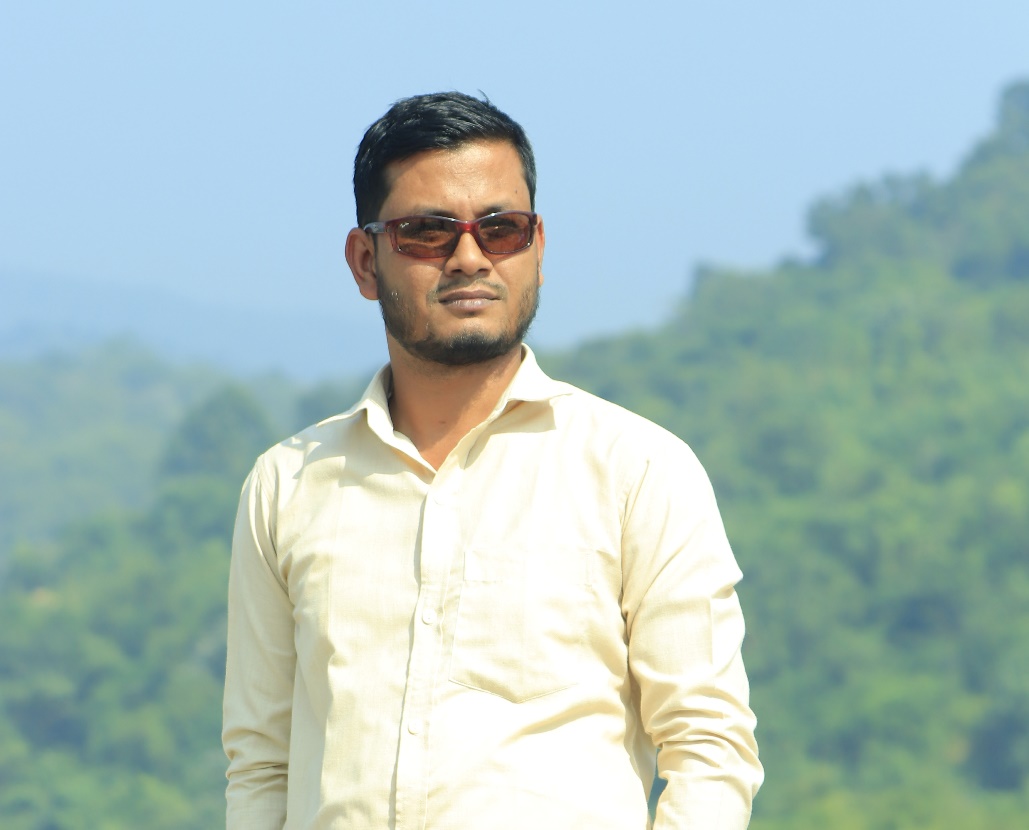 পাঠ পরিচিতি
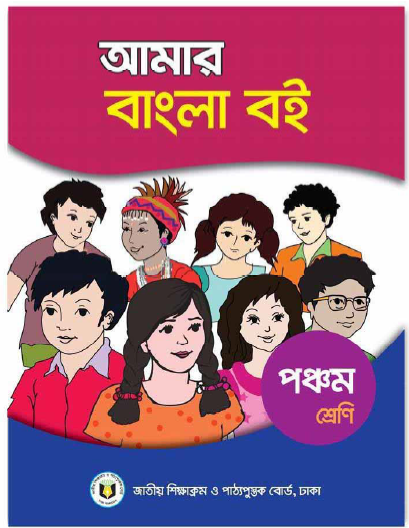 শ্রেণি;পঞ্চম
বিষয়;আমার বাংলা বই
মূলপাঠ;এই দেশ এই মানুষ
বিশেষ পাঠ;আমাদের সৌভাগ্য…..আপনজন।
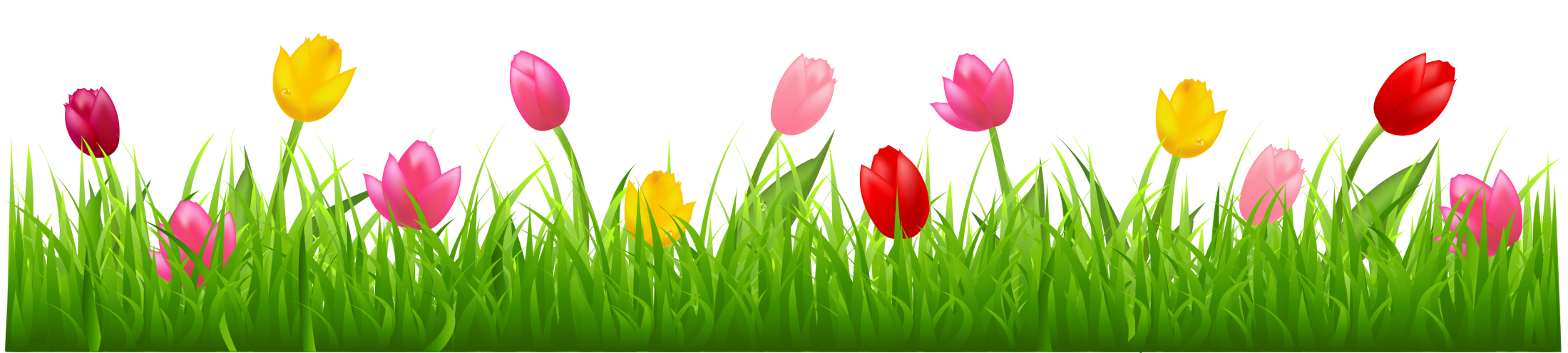 শিখনফল
শোনা-১.২.১ উচ্চারিত পঠিত বাক্য ,কথা মনোযোগ সহকারে শুনবে।            বলা-২.২.১ গল্প শুনে মূল বিষয় বুঝতে পারবে।
১.১.২ যুক্তবর্ণ সহযোগে তৈরি শব্দযুক্ত বাক্য স্পষ্ট ও শুদ্ধভাবে বলতে পারবে।
১.৩.৩ শুদ্ধ উচ্চারণে প্রশ্ন করতে ও উত্তর দিতে পারবে।
পড়া-২.৭.২ বাংলাদেশের প্রাকৃতিক বৈচিত্র বিষয়ে বর্ণনা পড়ে বুঝতে পারবে।
লেখা-১.৪.২ যুক্তব্যঞ্জন ভেঙে নতুন শব্দ লিখতে পারবে।
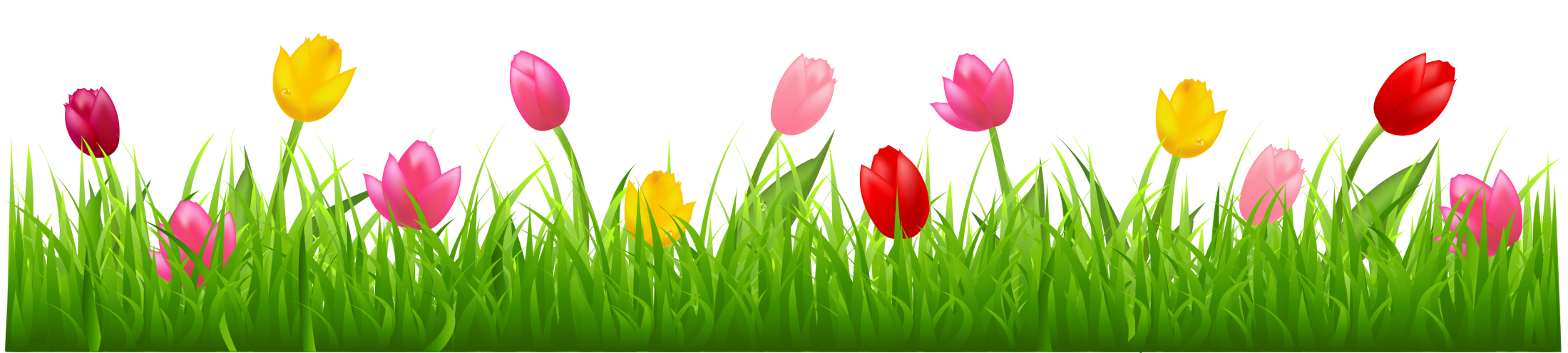 এসো ছবি দেখি
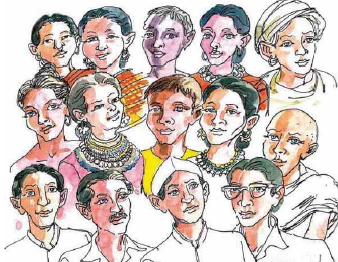 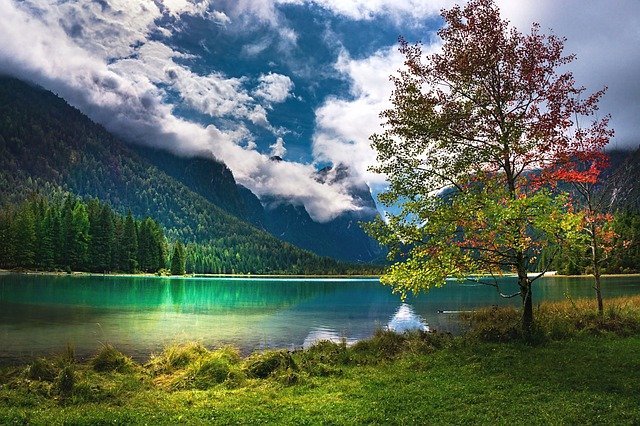 ছবি গুলো দেখে তোমরা কি জানতে পারলে
আজকের পাঠ
এই দেশ  এই মানুষ
পাঠ্যাংশঃআমাদের সৌভাগ্য……… আপনজন।
শিক্ষকের আদর্শ পাঠ
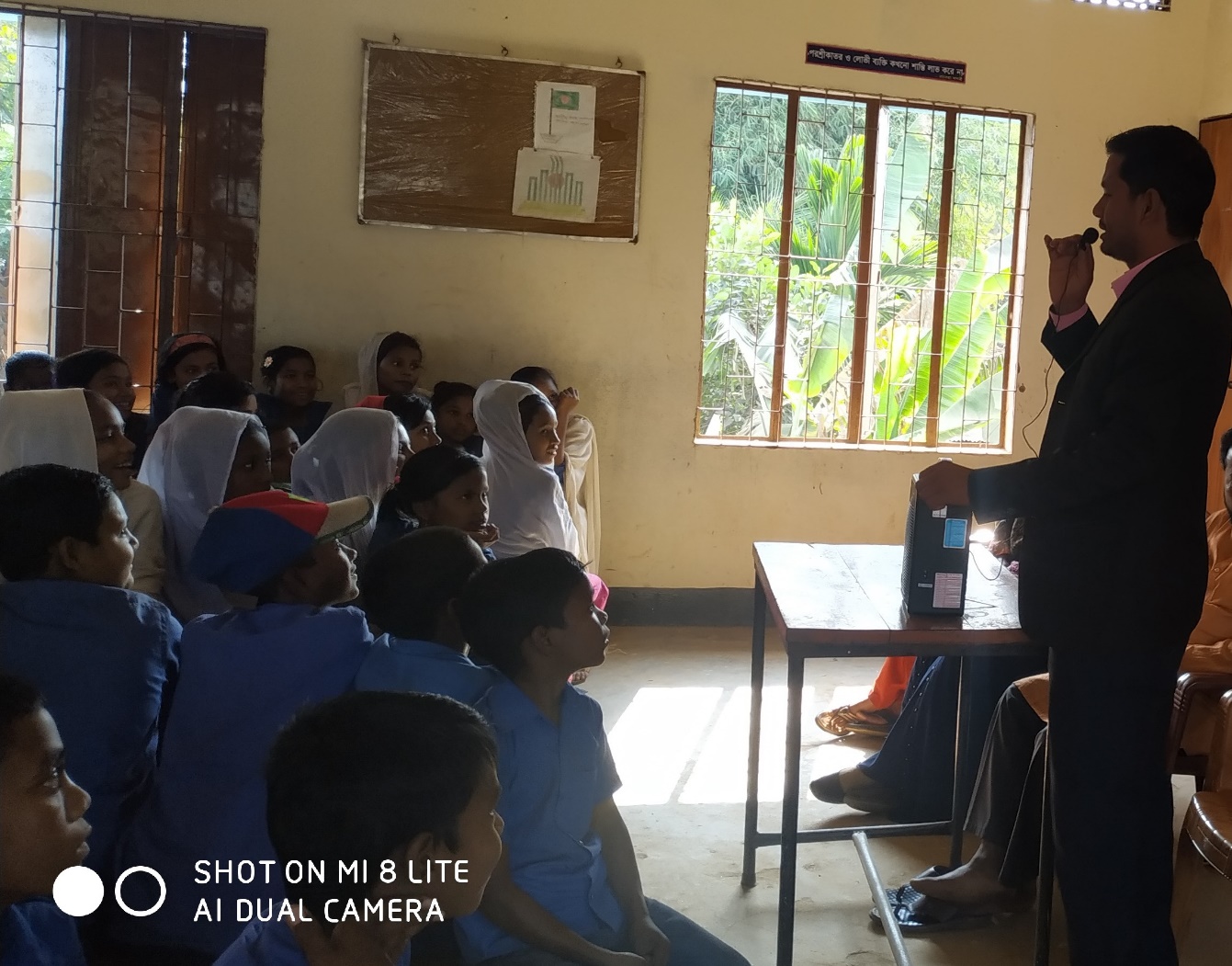 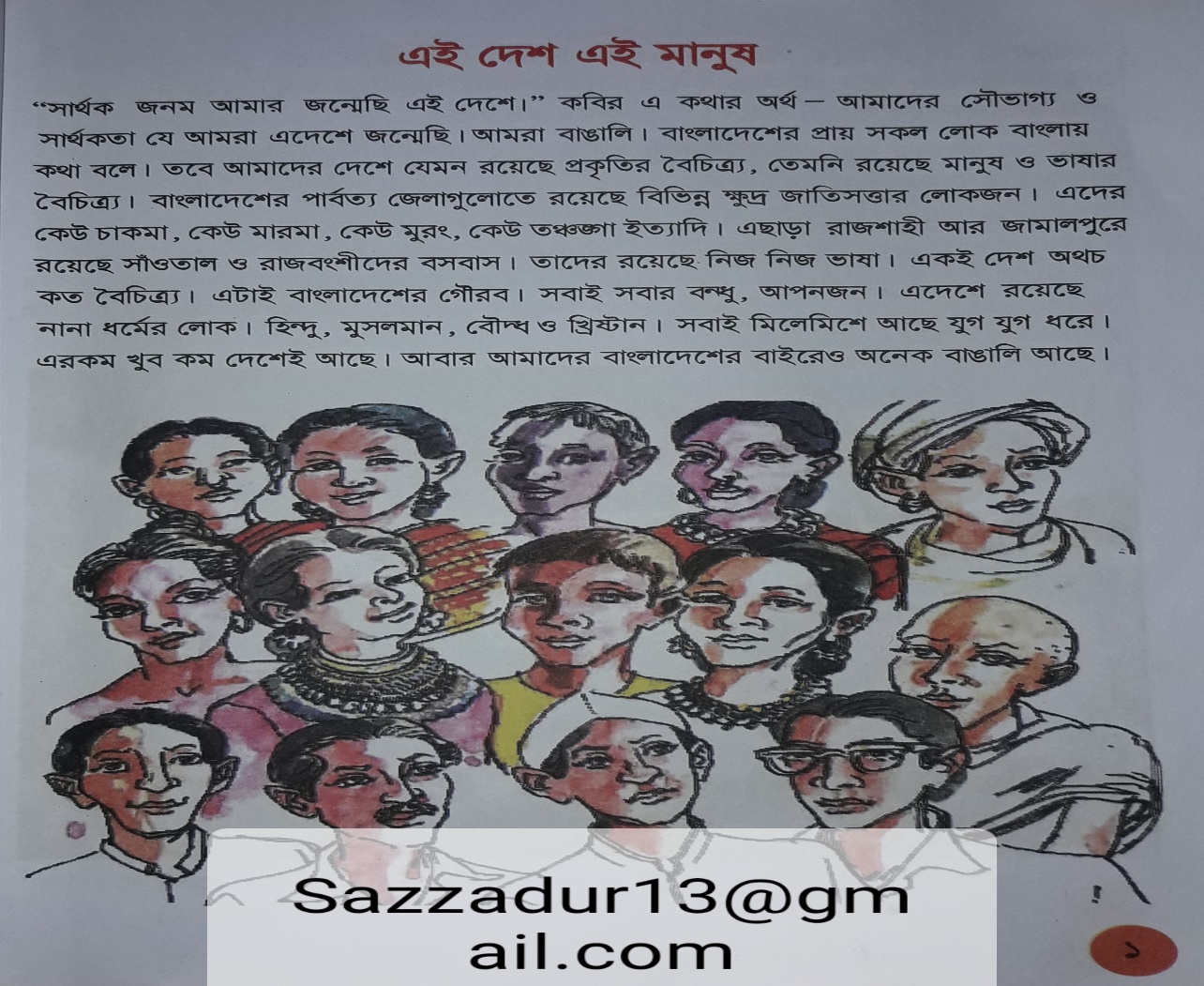 নতুন শব্দের অর্থ জেনে নেই
সৌভাগ্য
ভাল ভাগ্য
নিসর্গ
প্রকৃতি
বৈচিত্র্য
বিভিন্নতা
গৌরব
অহংকার
যুক্তবর্ণ গুলো ভেঙে লিখ ও নতুন শব্দ তৈরি কর।
ন্ম
ন
ম
জন্মেছি
জন্ম, জন্মগ্রহণ।
তঞ্চঙ্গা
ঞ্চ
ঞ
চ
অঞ্চল,চঞ্চল
জন্মেছি—সার্থক জনম আমার জন্মেছি এদেশে।
তঞ্চঙ্গা—তঞ্চঙ্গা আদিবাসি এই দেশে বাস করে।
জোড়ায় কাজ
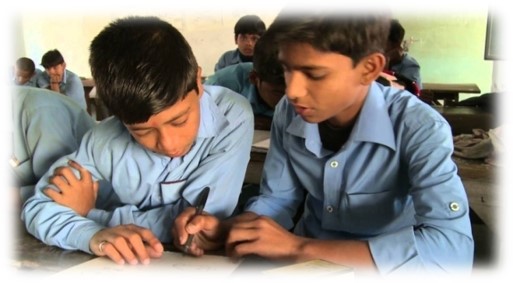 শব্দগুলো পাঠ থেকে নিয়ে খাতায় অর্থ লিখঃ

সার্থক,সৌভাগ্য,বৈচিত্র্য,চাকমা,গৌরব।
দলীয়
কাজ
প্রশ্নগুলোর উত্তর নিজ নিজ খাতায় লেখ
বাংলাদেশে বাঙালি ছাড়া আর কারা বাস করে?
এই পাঠে কয় ধরনের ক্ষুদ্র জাতিসত্তার লোকজনের উল্লেখ আছে?
কে আমাদের খাদ্য জোগান দেন ?
শিক্ষার্থীর নিরব পাঠঃ
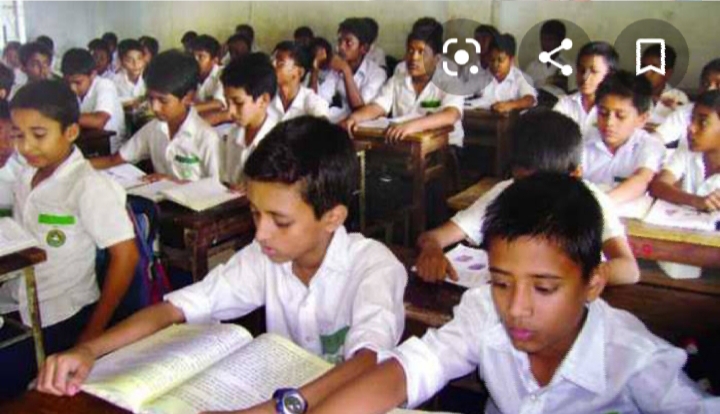 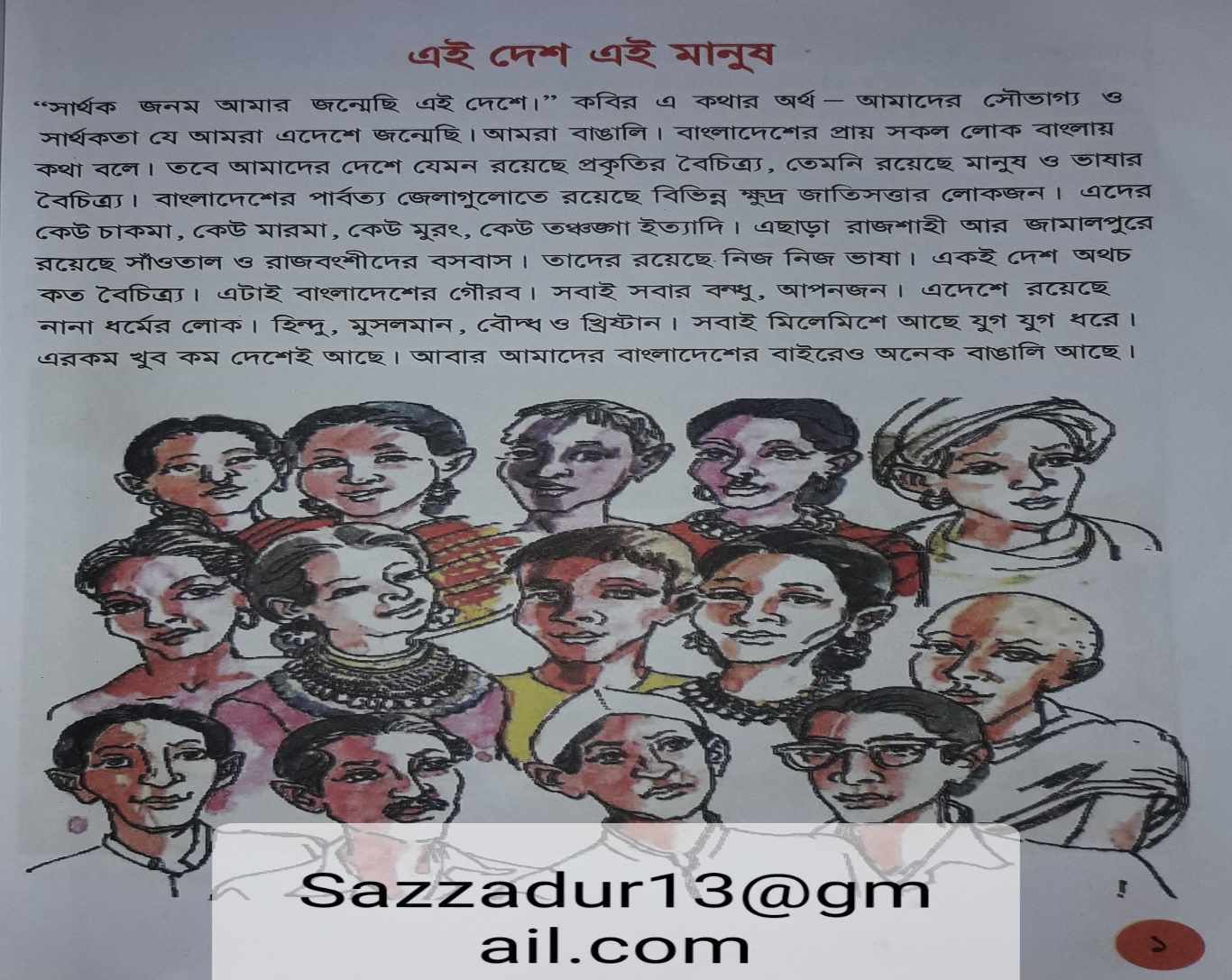 মূল্যায়ন
আমাদের দেশে কয় ধর্মের মানুষ বাস করে?
কে আমাদের খাদ্যের জোগান দেন?
বাংলাদেশের বিভিন্ন ধর্মের পাঁচটি উৎসবের নাম লেখ।
বাড়ির কাজ
তোমাদের বাড়ির আশেপাশে কোন কোন শ্রেণি পেশার মানুষ বাস করে পাঁচটি বাক্যে লিখ।
ধন্যবাদ তোমাদের সবাইকে
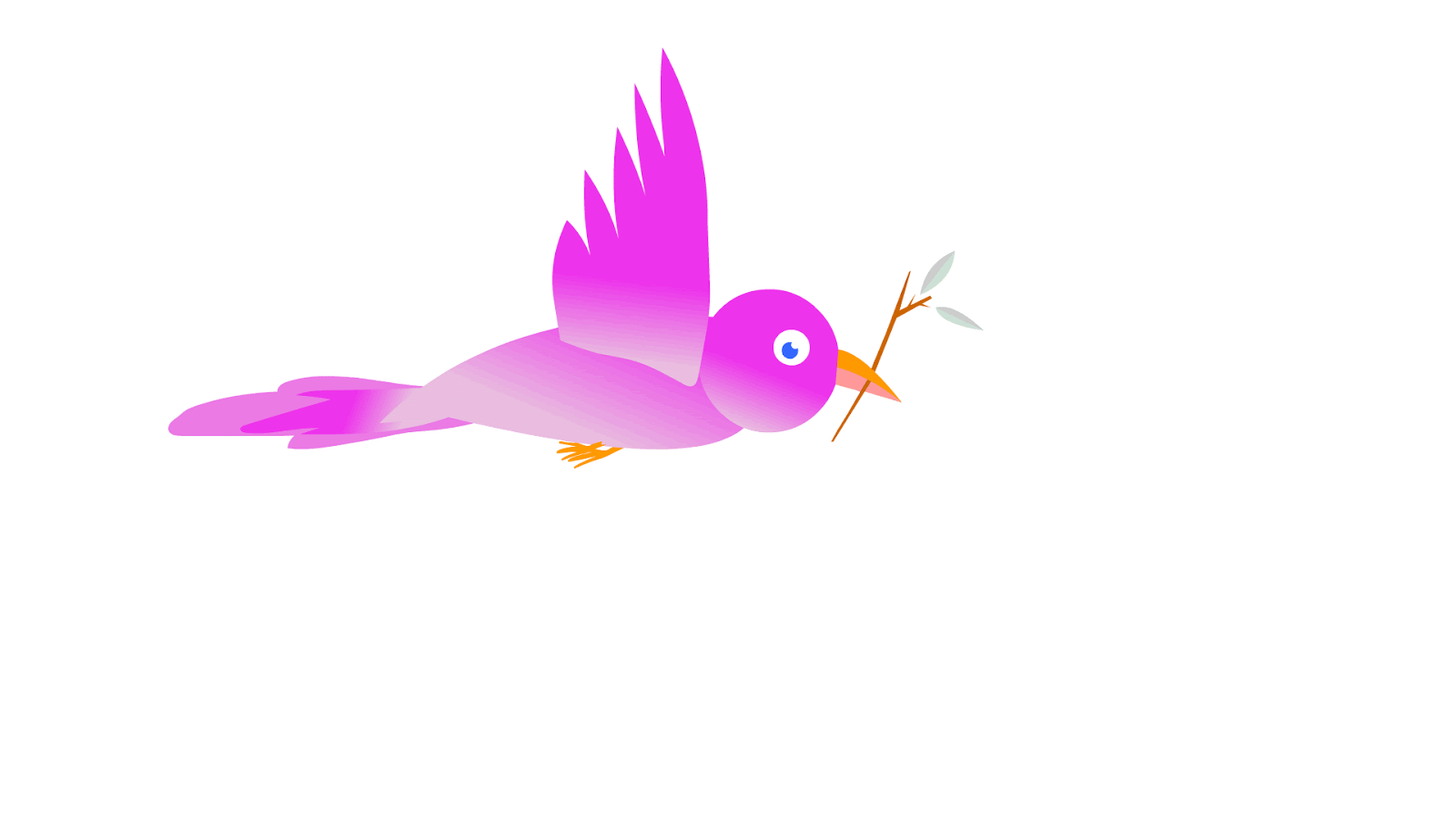 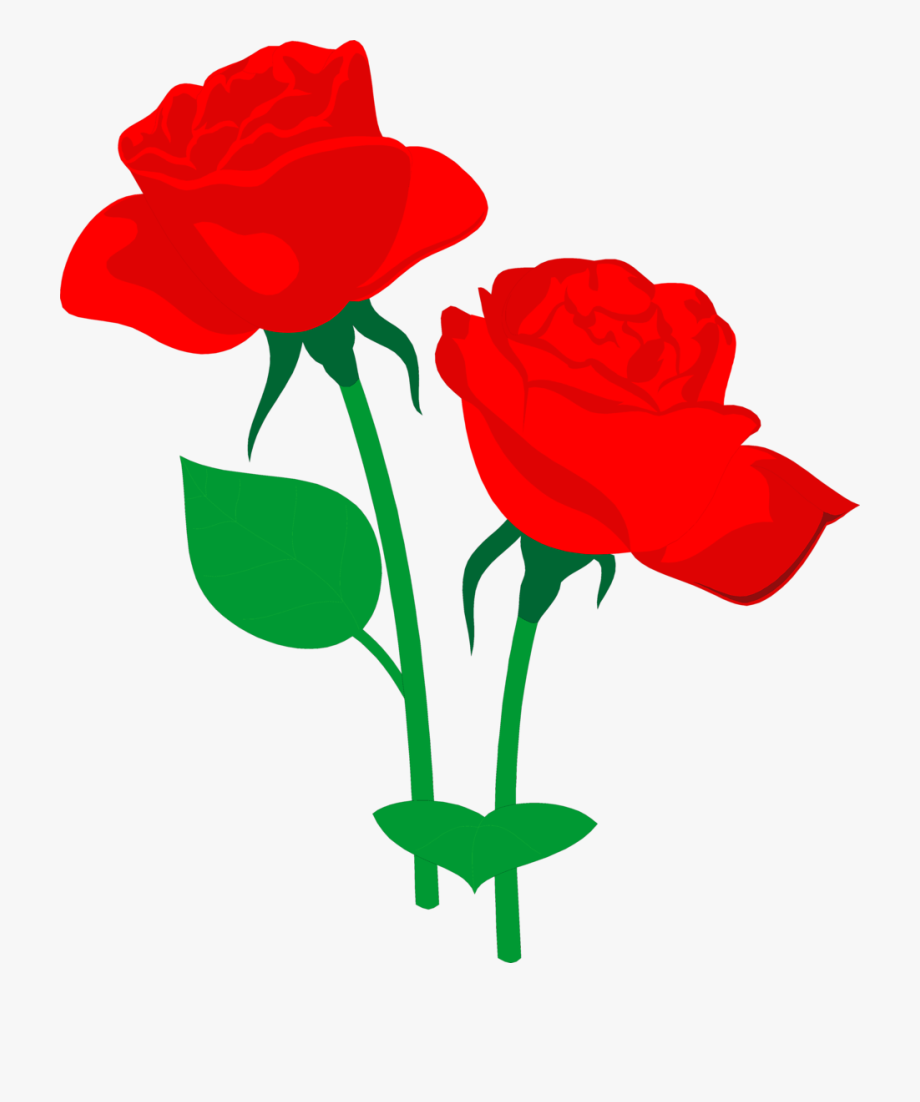 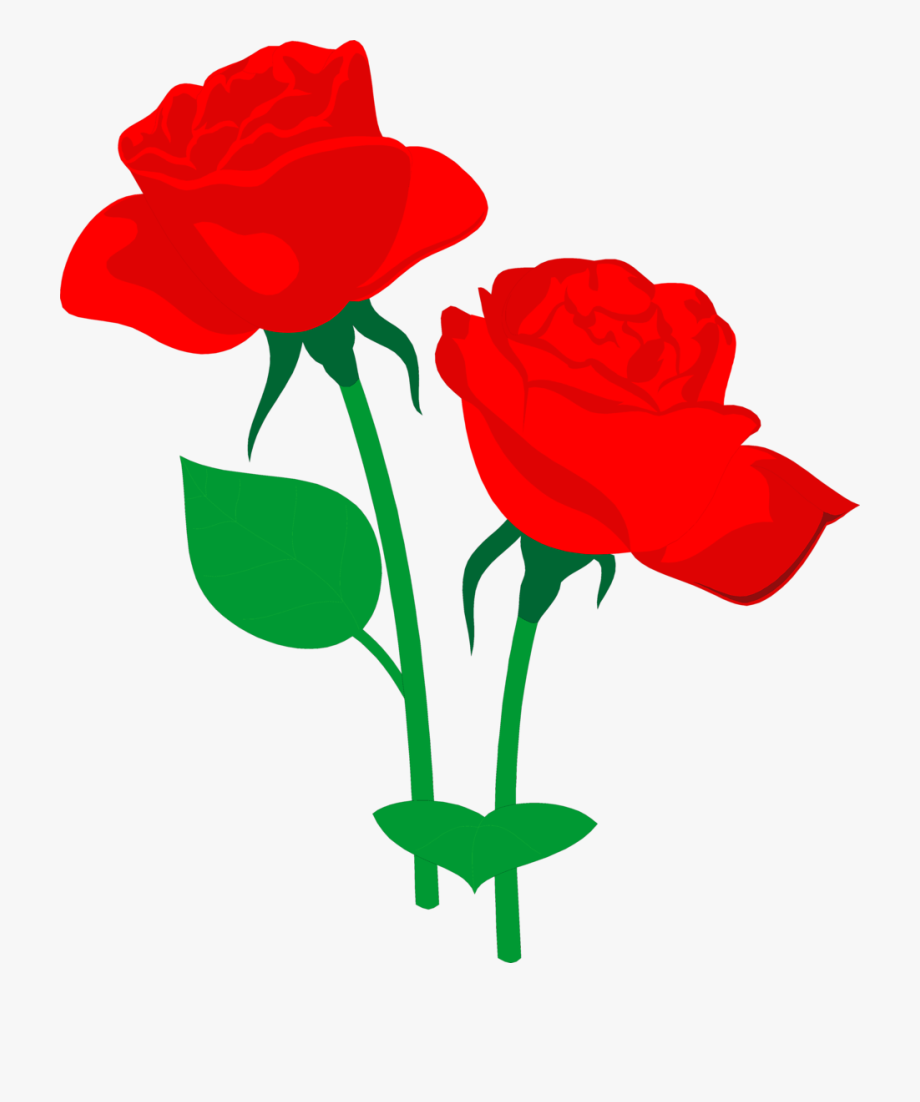 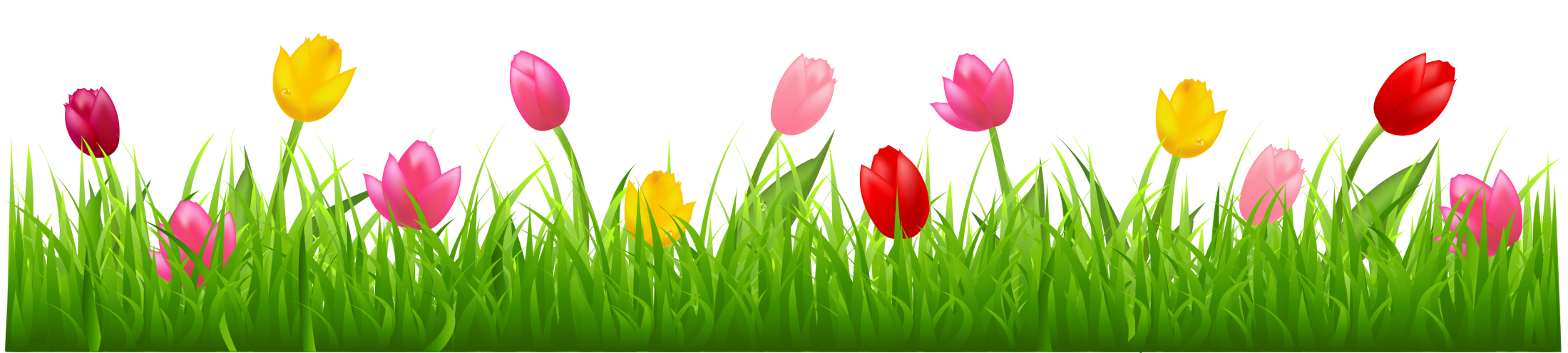